МОЯ МАЛАЯ РОДИНА –ШЕРЕГЕШ!
Тортумашева Г.М.
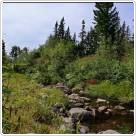 Среди высоких гордых гор 
Лежит мой край прекрасный 
Синеют блюдечки озер, 
Пестрят коврами луговины 
О ней молва идет, шумит по свету 
В его богатой кладовой, каких секретов только нет.
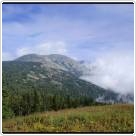 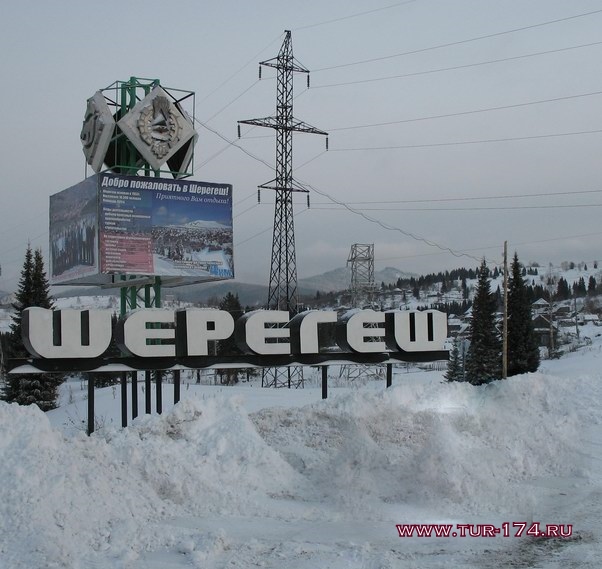 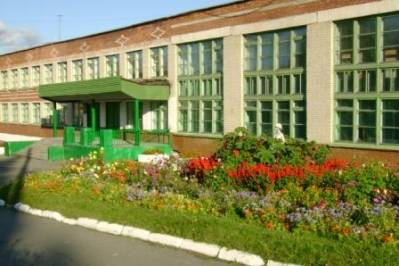 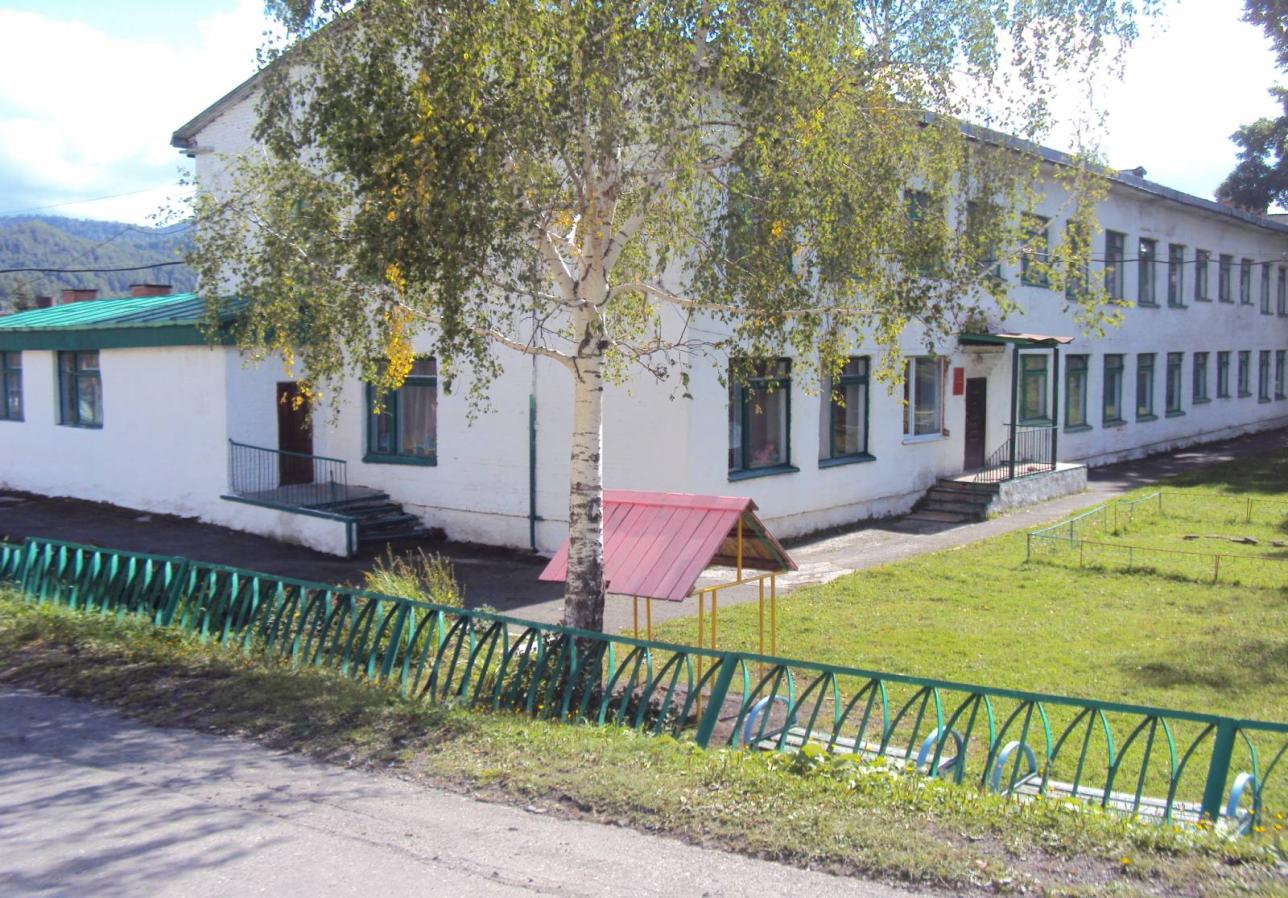 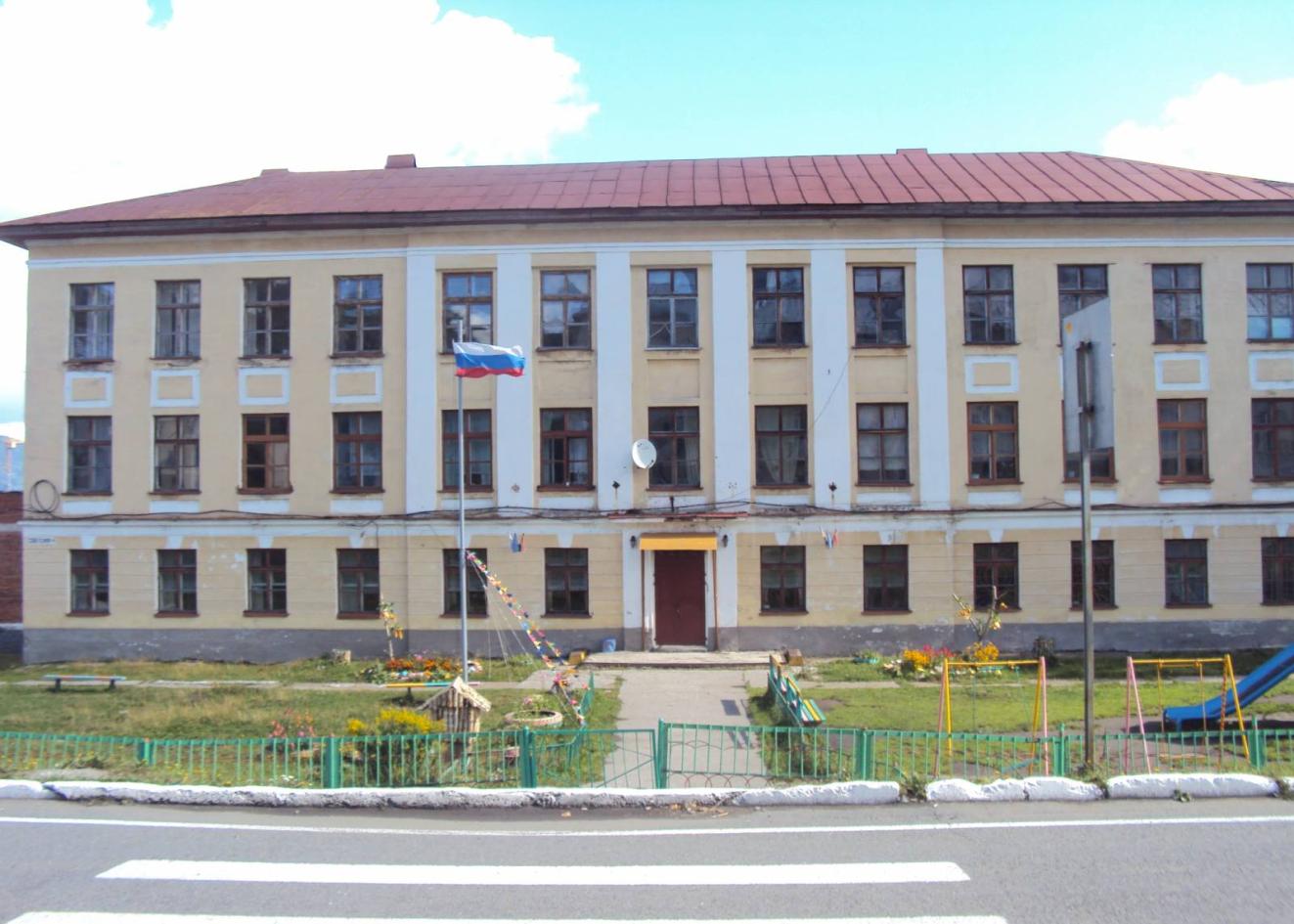 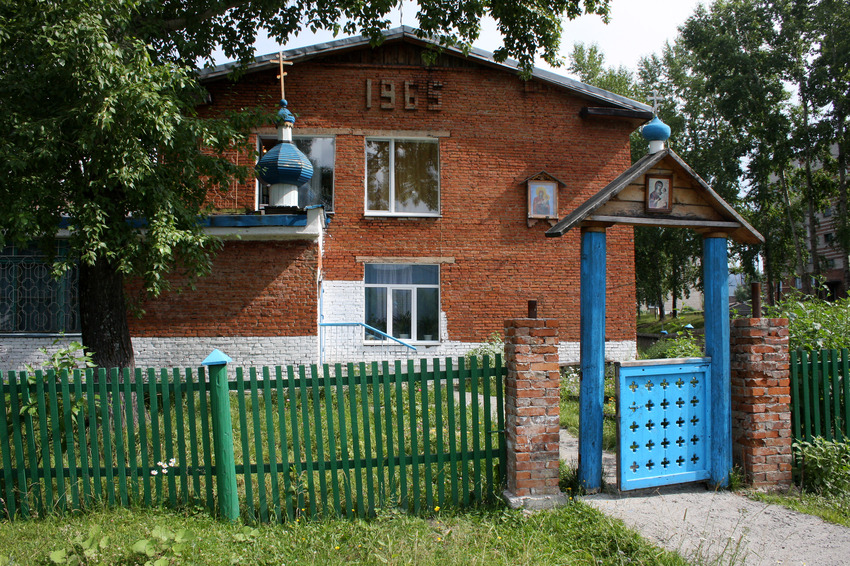 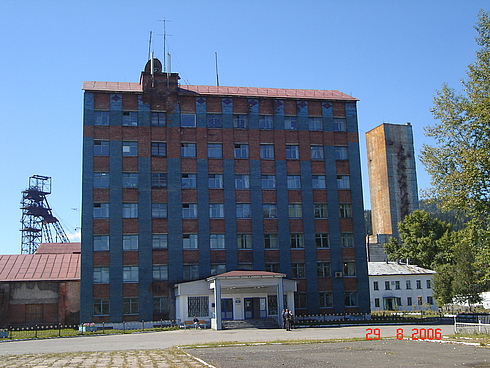 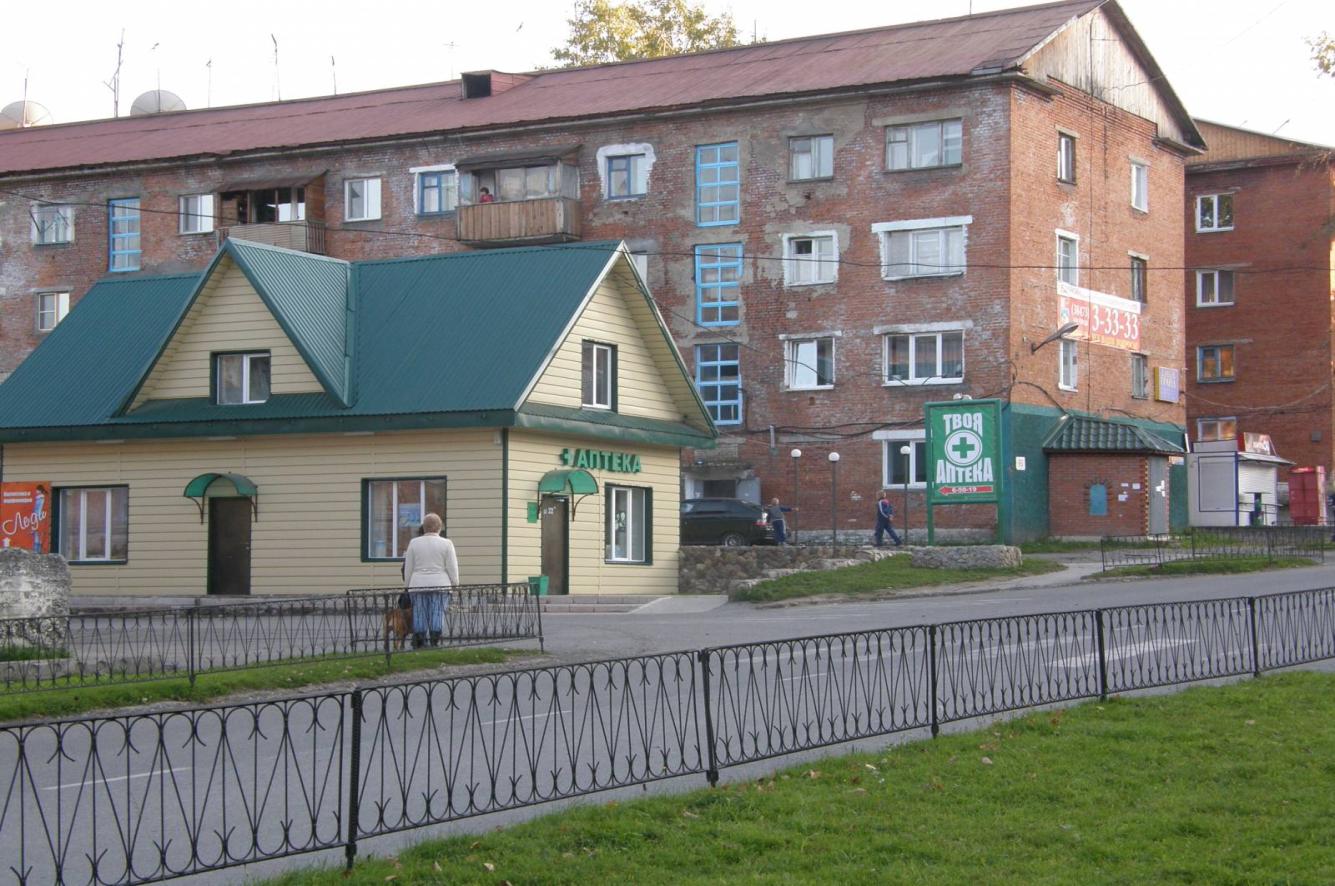 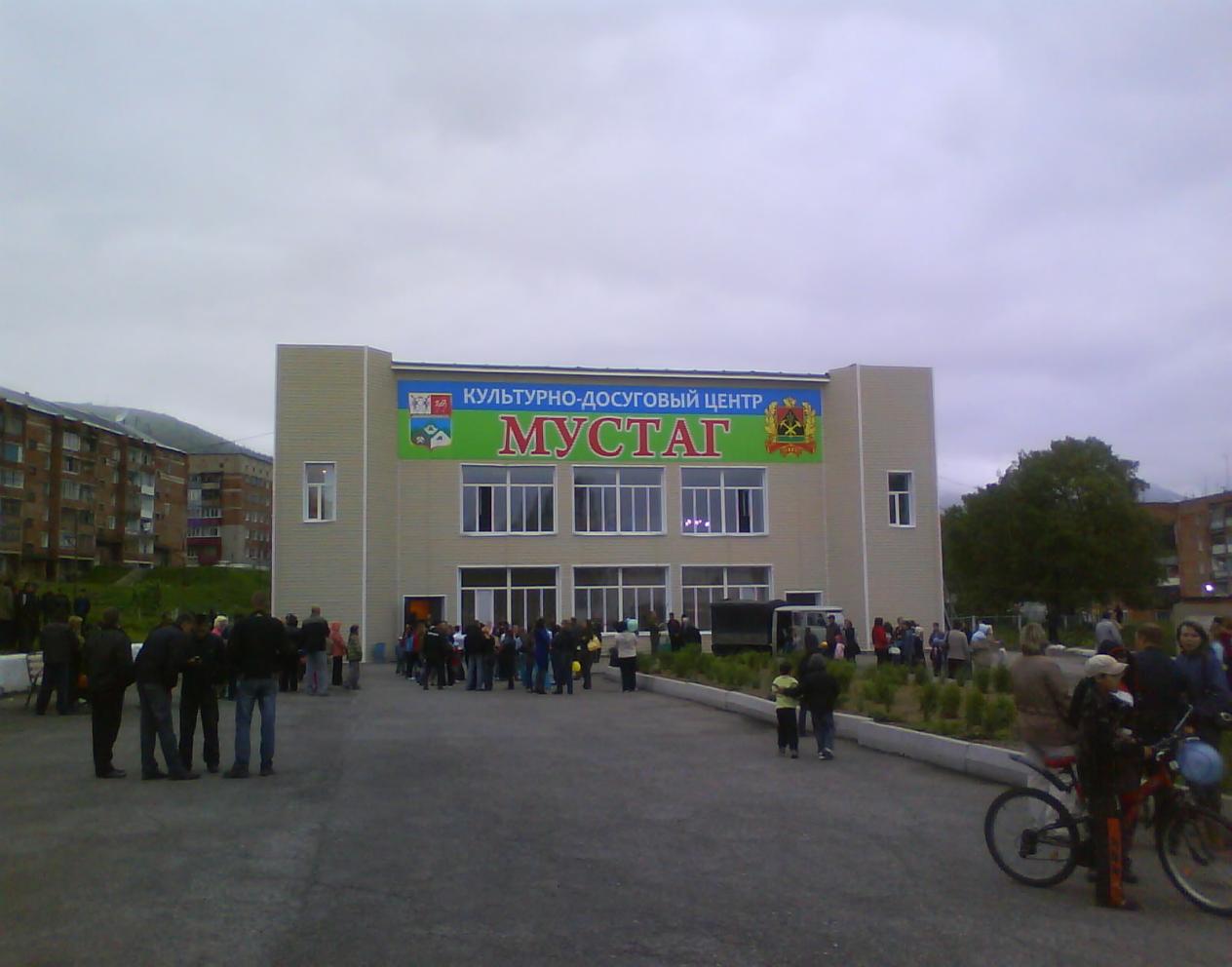 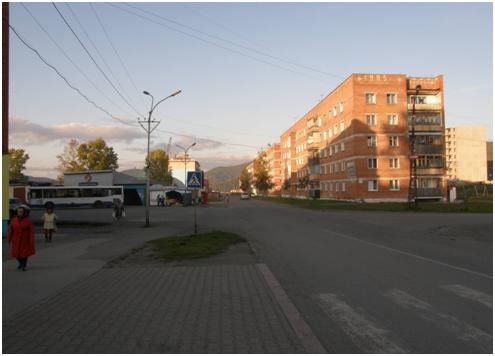 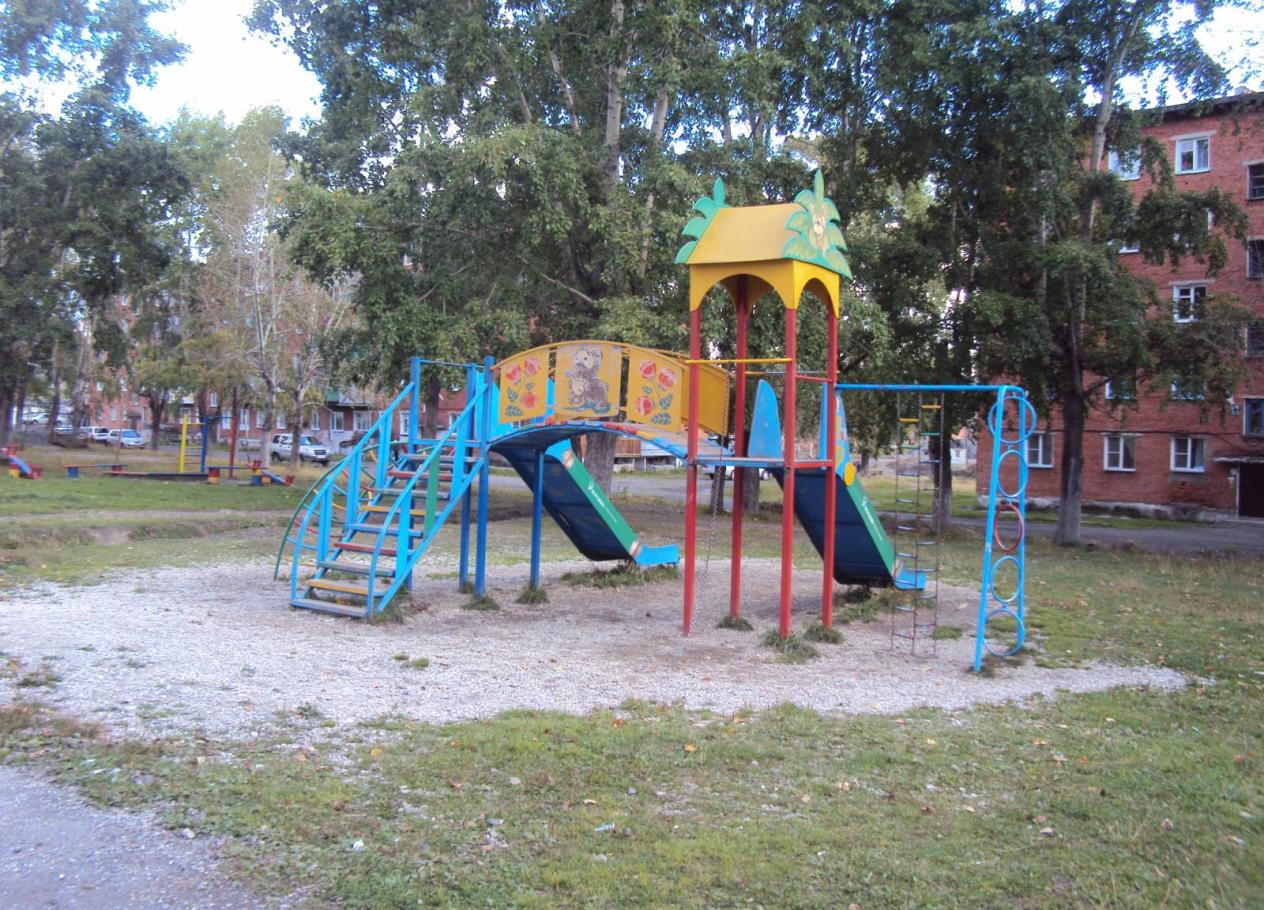 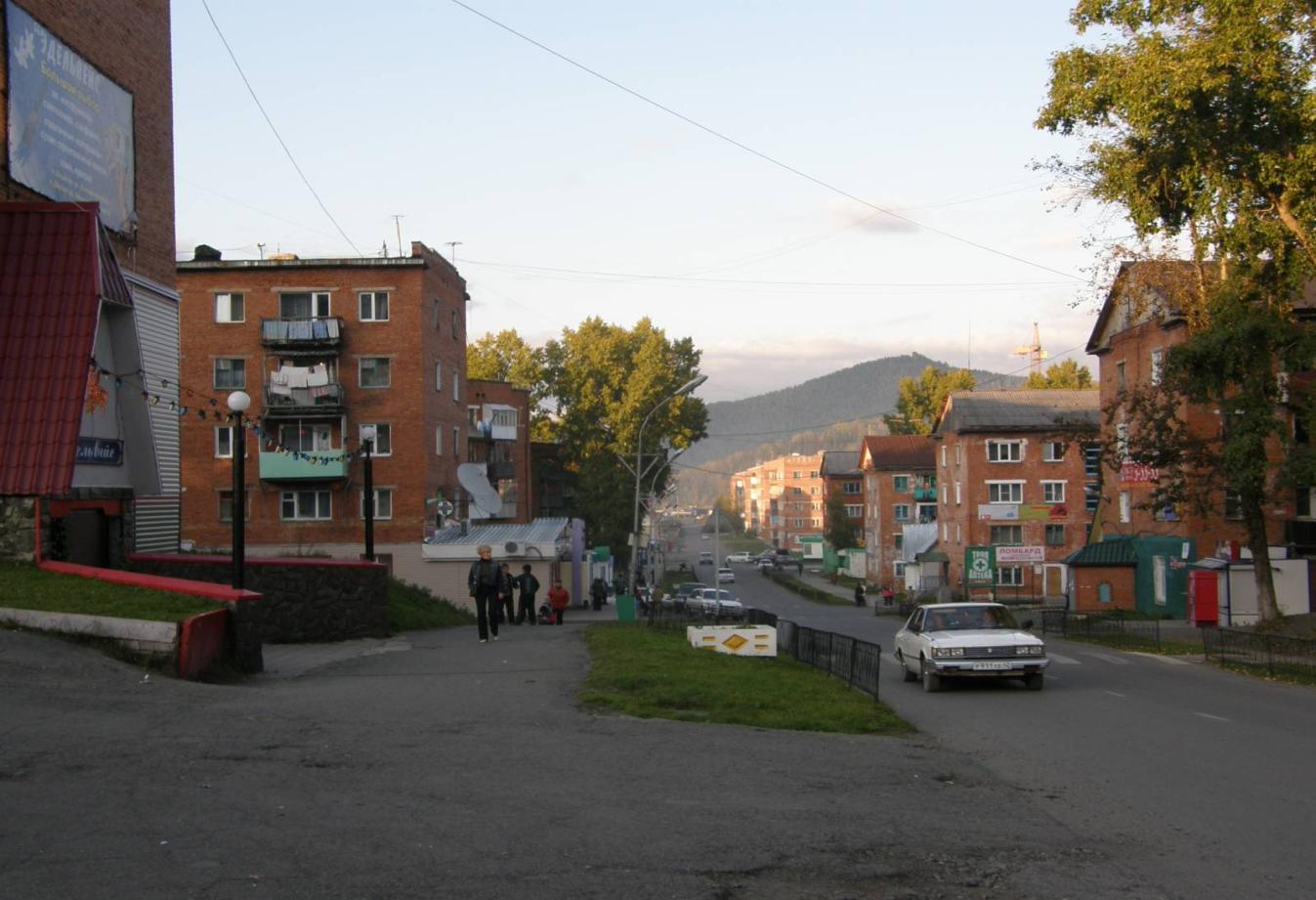 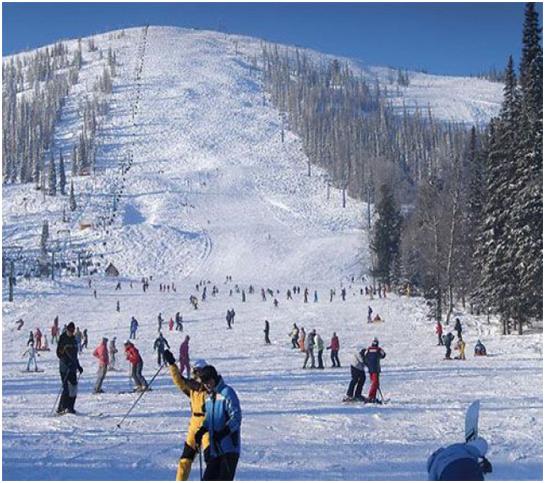 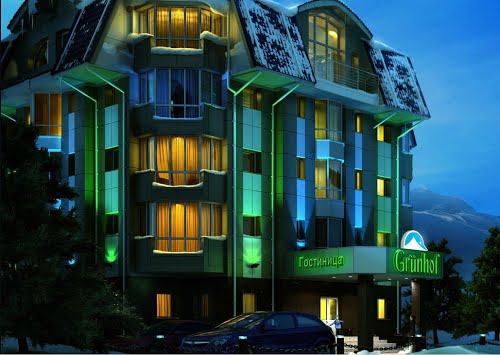 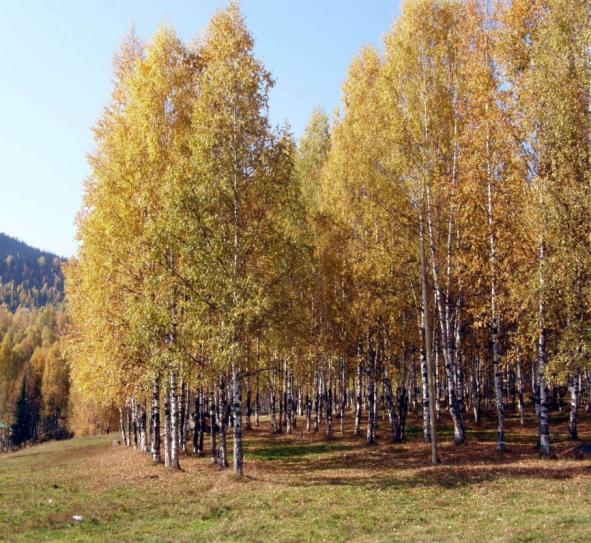 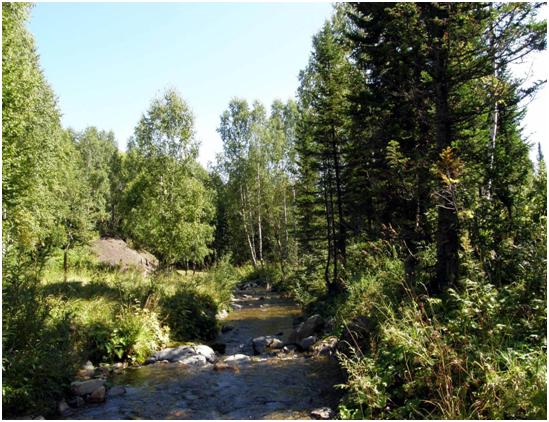 СПАСИБО ЗА ВНИМАНИЕ!